MadAnalysis5 
1.1.6  1.1.7
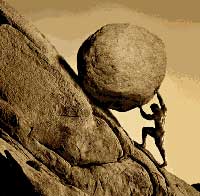 Eric Conte, Benjamin Fuks

BATS meeting
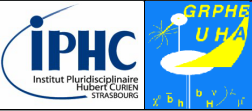 Release 1.1.6
Out the day before ACAT talk : 17 May 2013
New C++ structure required for next major developments
A lot of new bugs …. mainly fixed. Thanks to Adam, Michael and Jose.

Expert mode more user-friendly. Thanks to Jeje helpful feedback.

Fixing bugs reported by theorist users new tests in the validation procedure.

Migration from Trac to Launchpad (SVN  BAZAR)
Using the same management system than MadGraph

Jet-clustering and identification objet is improved, developed and validated manually :
Taus identification OK (Manu’s code rewritten).
To satisfy Adam needs, implementing simple identification and misidentification efficiencies for b-jets and taus.
User have access to more parameters related to jet-clustering and identification algorithms in normal mode. 
Implementing photons (and in LHCO format) for a (teacher) user.

Documentating the LHE producedby MadAnalysis
slide 2
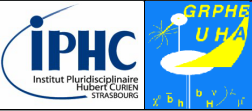 Release 1.1.6
Extract from MA5 console (jet clustering configuration):
ma5>display main.clustering
 clustering algorithm : kt
  + cone radius = 1.0
  + exclusive algo = false
  + PT min (GeV) for produced jets = 5.0
  + exclusive identification = true
  + b-jet identification:
    + DeltaR matching = 0.5
    + exclusive algo = true
    + id efficiency = 1.0
    + mis-id efficiency (c-quark)      = 0.0
    + mis-id efficiency (light quarks) = 0.0
  + hadronic-tau identification:
    + id efficiency = 1.0
    + mis-id efficiency (light quarks) = 0.0
slide 3
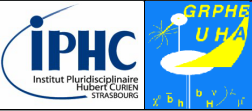 MA5 talk @ ACAT (18 May 2013)
Context:
Talk classified in Track 2 (Experimental physics) But the targeted public is in Track 1 (Theory).

The MA5 talk in parallel to the talk devoted to goSam NLO in Track 1.But it is followed by a talk about Delphes 3.0.
Feed back :
Slides very similar to the one showed in CMS France.No time to explain new (and advanced) functionalities.

Tutorial mode: « try to convince you that even a baby can use MA5 »More political approach should have been better: 	motivations, links with MadGraph/aMC@NLO and future options.
 Could be fixed with proceedings

No genuine questions.

Well summed up in the Track 2 summary.
slide 4
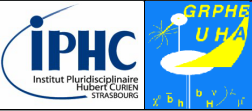 Development release: 1.1.7
1.1.7 : 	fixing user problems with 1.1.6 
	adding missing items  initially expected in 1.1.6
slide 5
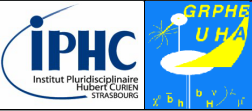 Development release: 1.1.7
Exclusive mode for jet clustering :
slide 6